příklady
4/8
Makroekonomie NPMKB_MITrh penězKřivka LM
Ing. Kamila Turečková, Ph.D.
1
Trh peněz (aktiv) a křivka LM (3sektorová ekonomika)
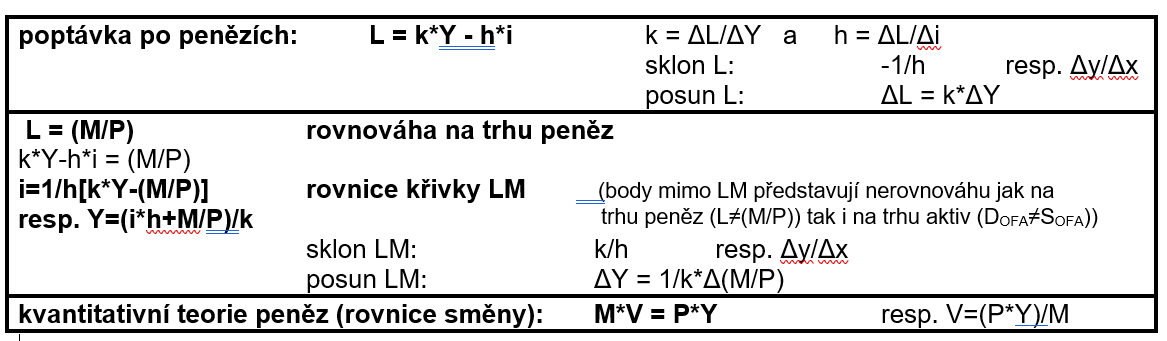 Víte-li, že nabídka reálných peněžních zůstatků (M/P) je 200 korun a koeficienty k a h jsou: k=0,2 a h=10, stanovte funkci poptávky po reálných peněžních zůstatcích. Dále určete:
Jaká úroková sazba zajistí rovnováhu na trhu peněz při důchodu Y=2000. Nakreslete.
Jaká by měla být v ekonomice nabídka reálných peněžních zůstatků, aby při úrokové míře 10% a důchodu 1600 korun byla dosažena na trhu peněž rovnováha?
Určete rychlost obratu peněž, pokud víte, že M=100, cenová hladina P=2 a Y=2000.
3
V ekonomice víte, že funkce poptávky po reálných peněžních zůstatcích má tvar: L=0,4Y-20i a nabídka tvar (M/P) =600.
Určete rovnovážnou úrokovou míru pro Y=2000 a Y=3000. Nakreslete.
Určete rovnici křivky LM.
Dosazením do rovnice LM určete rovnovážnou úrokovou sazby pro Y=2000 a Y=3000.
Nakreslete křivku LM a určete její sklon.
Charakterizujte situaci na trhu peněž, pokud A: (i=5 a Y=3000) a B: (i=30 a Y=2000).
4
Děkuji za pozornost.
5